ระบบลงทะเบียนผู้ใช้งานสำหรับกรมบัญชีกลาง https://dps.cgd.go.th/e-learning/register3
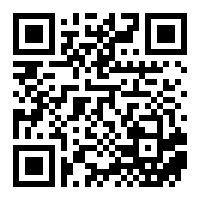